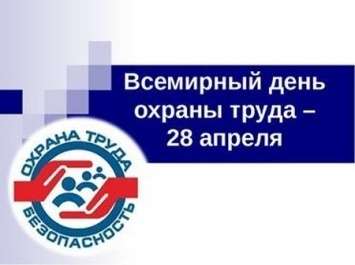 Брянский муниципальный район
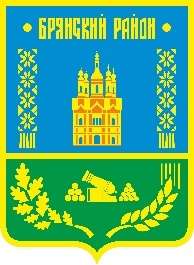 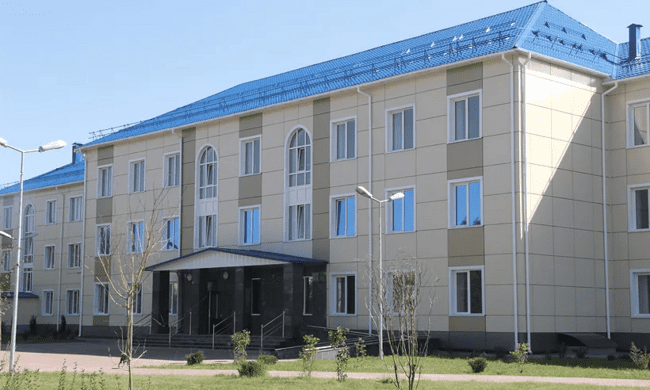 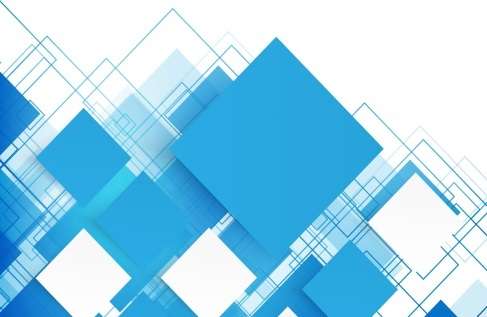 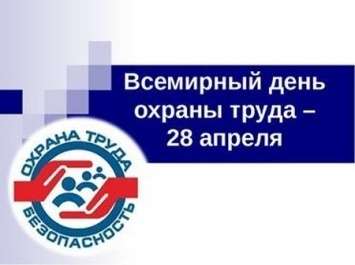 Мероприятия в администрации Брянского района, посвященные Всемирному дню охраны труда
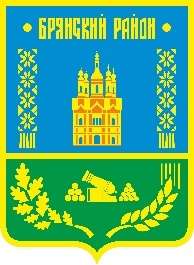 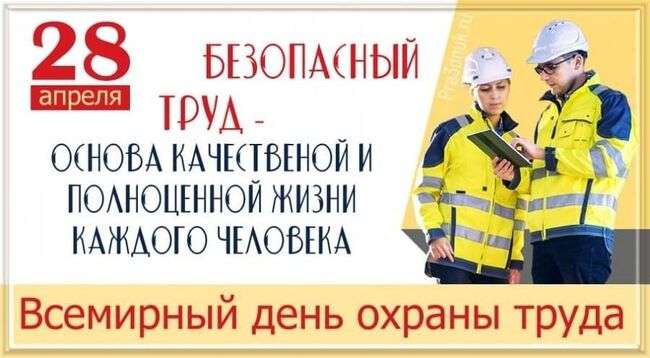 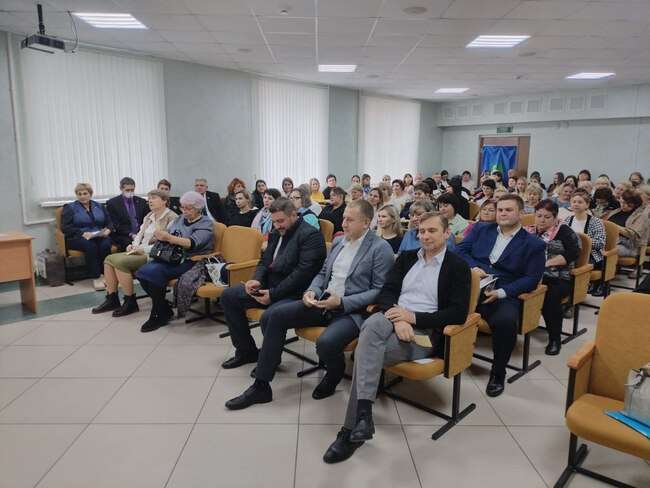 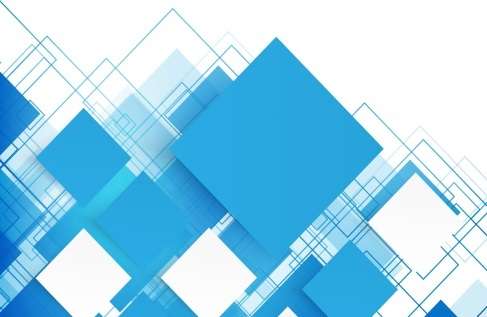 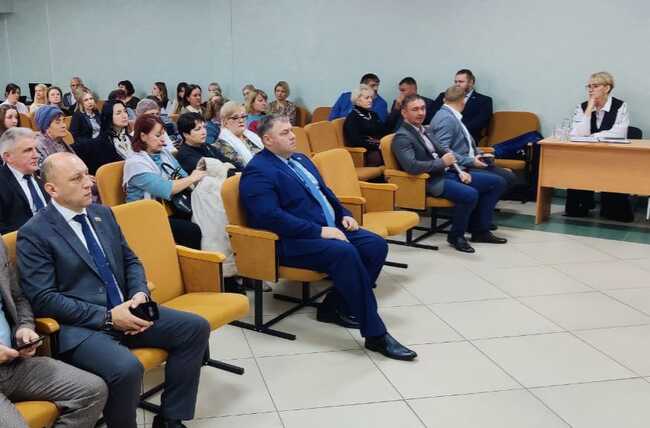 Проведение семинара на тему «Безопасный труд-основа качественной и полноценной жизни каждого человека».
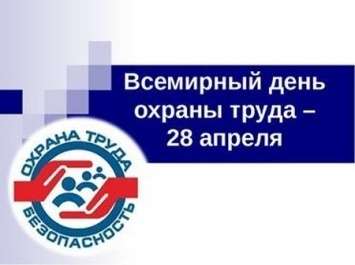 Круглый стол, проведенный Мичуринской сельской администрацией , посвященный Всемирному дню охраны труда
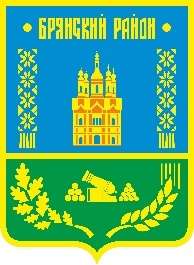 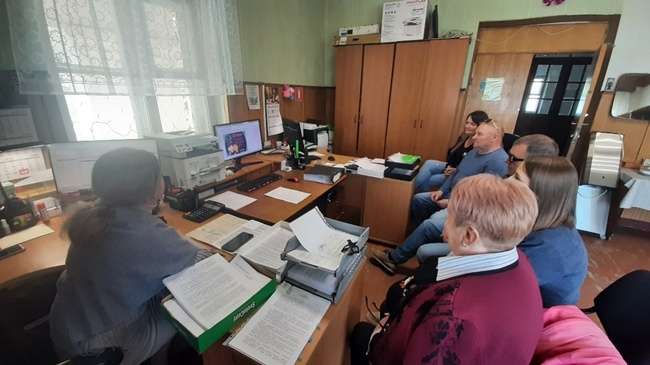 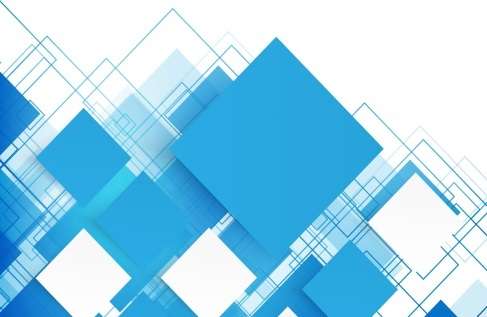 Проведение «Круглого» стола на тему «Революция в области охраны труда и техники безопасности: роль искусственного
интеллекта и цифровизации на рабочем месте»
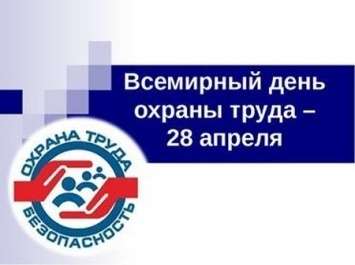 Мероприятия проведенные к Всемирному дня охраны труда на ООО «Молочные реки»
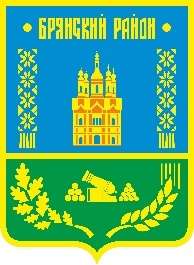 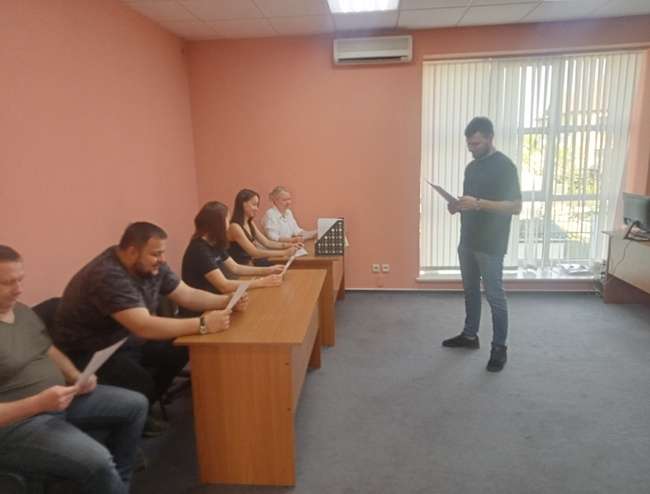 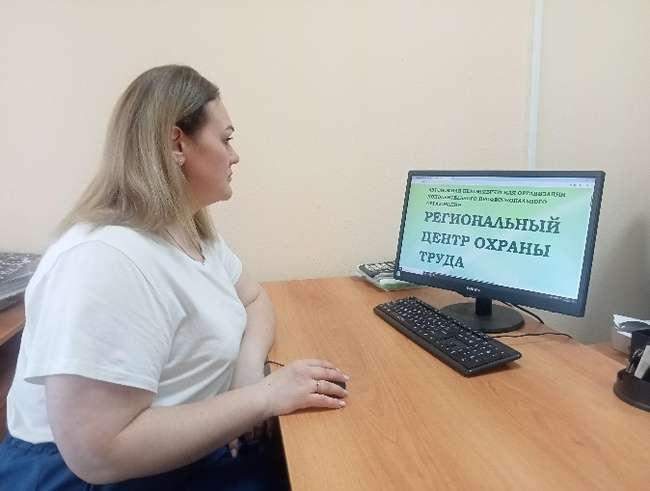 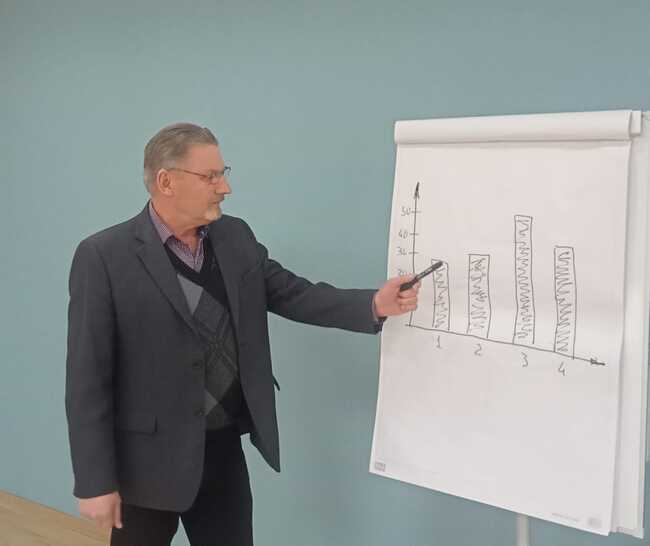 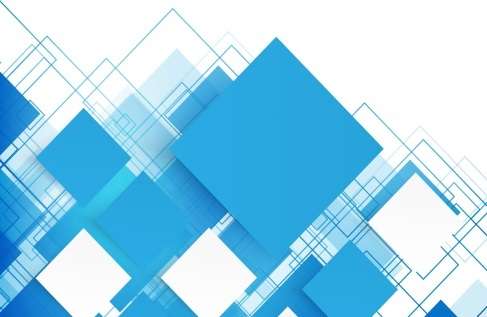 . Дистанционное обучение по ОТ вновь 
принятых сотрудников.
д.Добунь. Служебное совещание по вопросу недопущения случаев 
производственного травматизма и профессиональных заболеваний.
Проводит генеральный директор ООО Молочные реки А.Виденин.
д.Добунь. Лекция «Проблемы охраны труда». 
Доклад специалиста по ОТ В.Смоленчук.
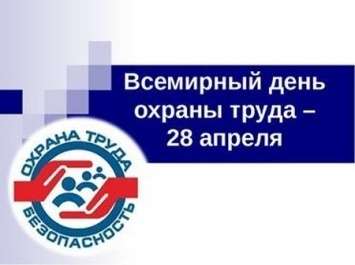 Семинар в ГБУ Брянской области «Лесопожарная служба» на тему «Обучение по охране труда, его значение в современных практиках».
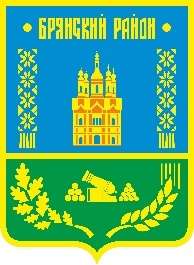 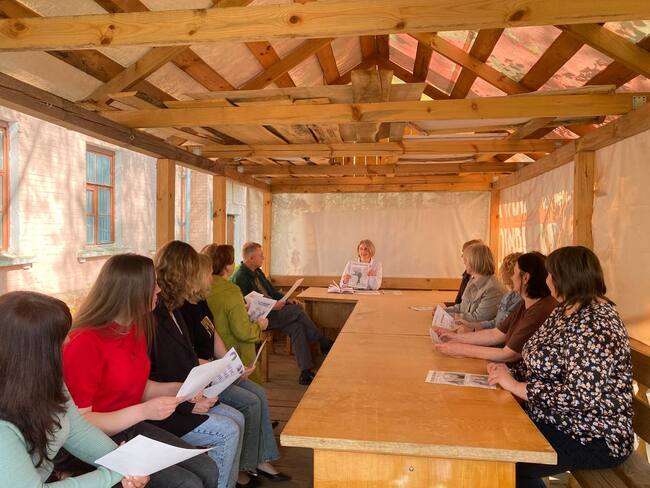 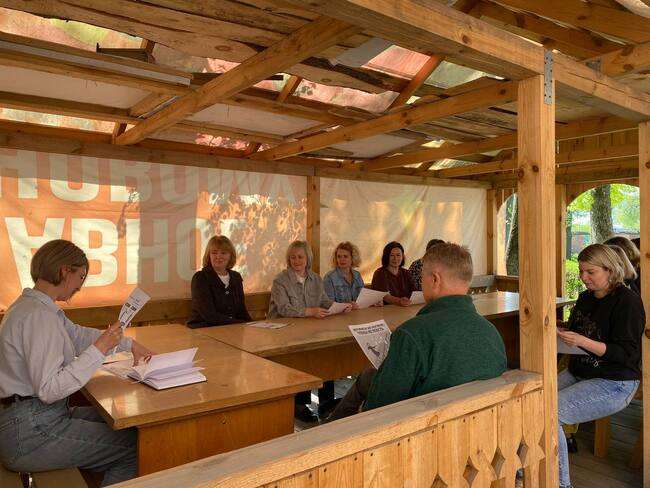 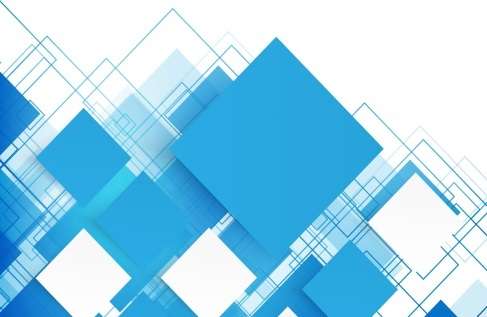 Главный специалист по охране труда и техники безопасности Мамоненкова Т.В. проводит семинар.
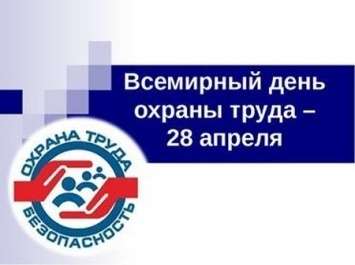 Проведение мероприятий к Всемирному дню охраны труда в образовательных учреждениях Брянского муниципального района.
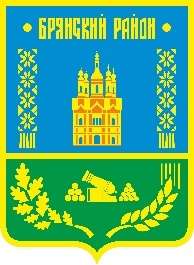 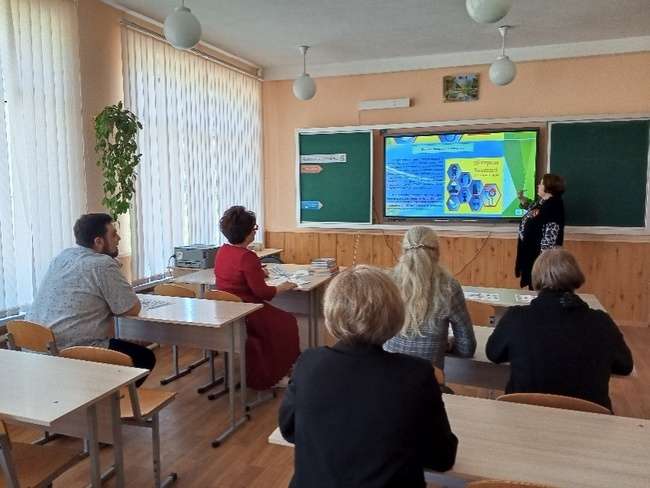 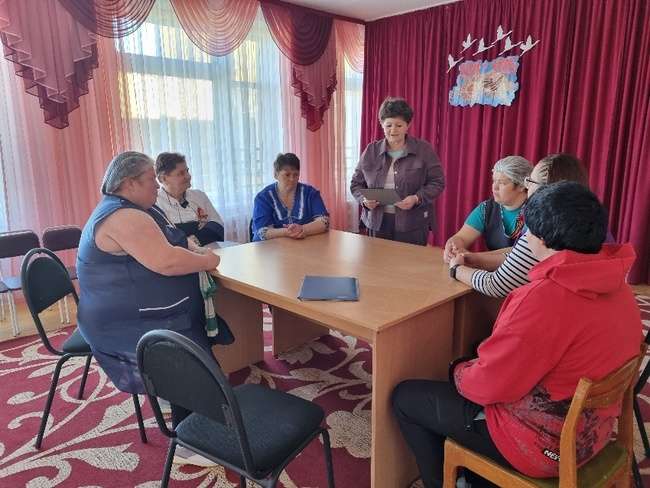 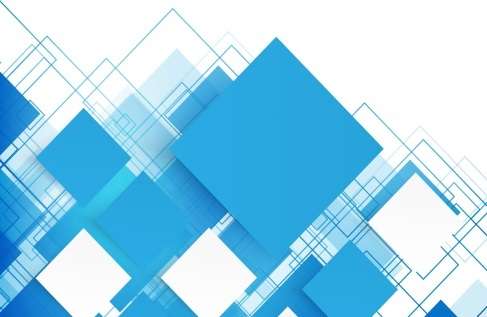 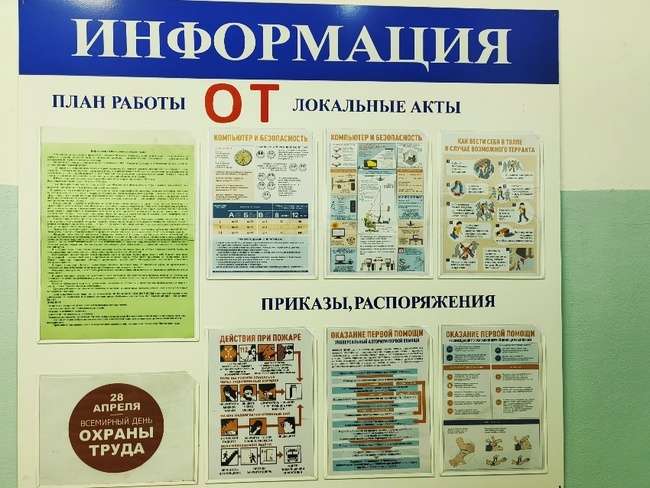 «Круглый» стол на тему «Революционный подходы к безопасности и гигиене труда».
«Круглый» стол на тему «Роль искусственного интеллекта и цифровизации на рабочем месте в улучшении условий труда».
С 28.04 по 20.04 в МБУ ДО "СШ Брянского района" были проведены мероприятия посвященные Всемирному дню охраны труда
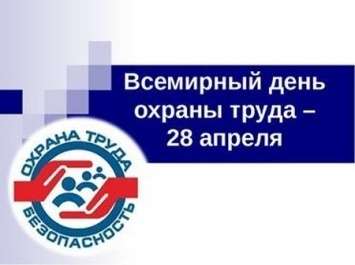 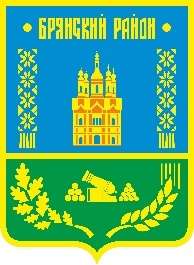 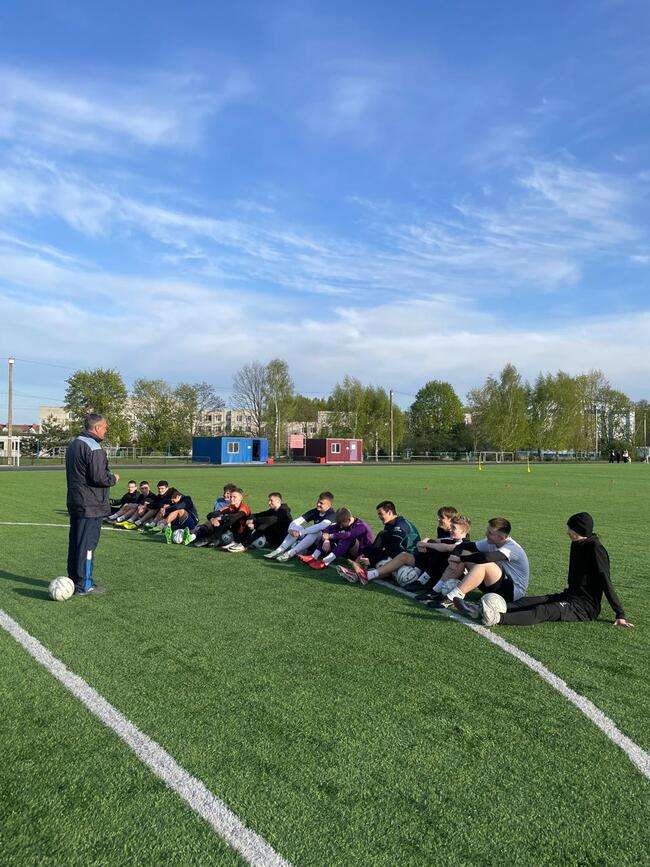 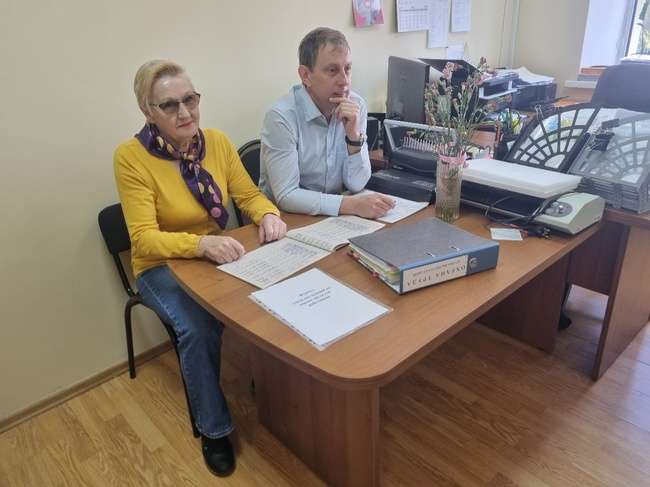 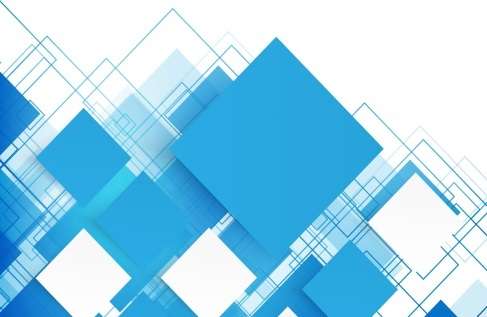 Беседа с подростками занимающимися в МБУ ДО "СШ Брянского района" на отделении футбола по соблюдению правил техники безопасности на тренировках
Лекция с сотрудниками о важности охраны труда и необходимости выполнения её требований
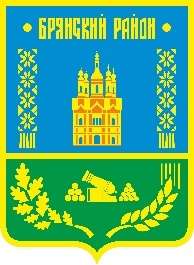 Мероприятия ко Всемирному Дню охраны труда
В Детской школе искусств д. Добрунь
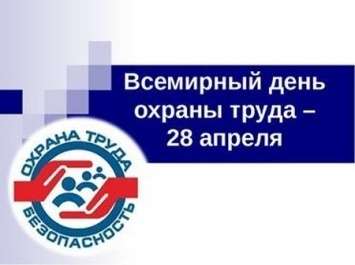 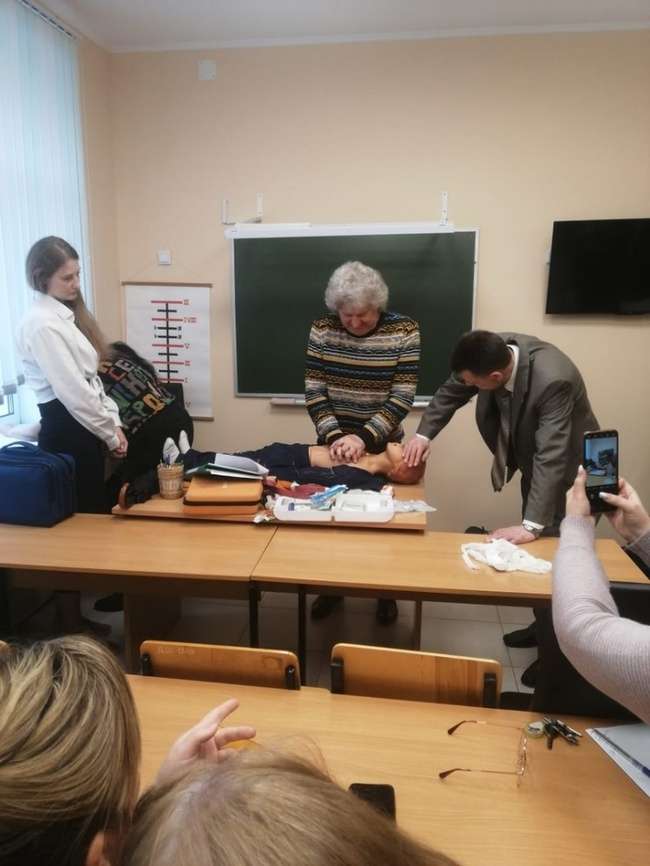 В Детской школе искусств д. Добрунь успешно завершились курсы по оказанию первой медицинской помощи, организованные для коллектива, ко Всемирному Дню охраны труда «Революция в области охраны труда и техники безопасности»
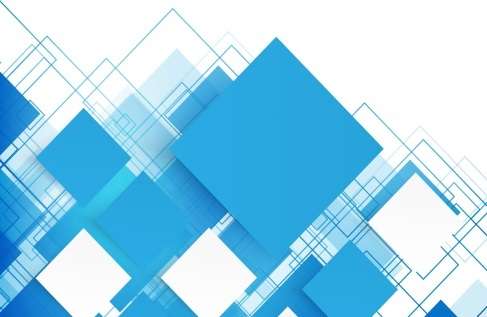 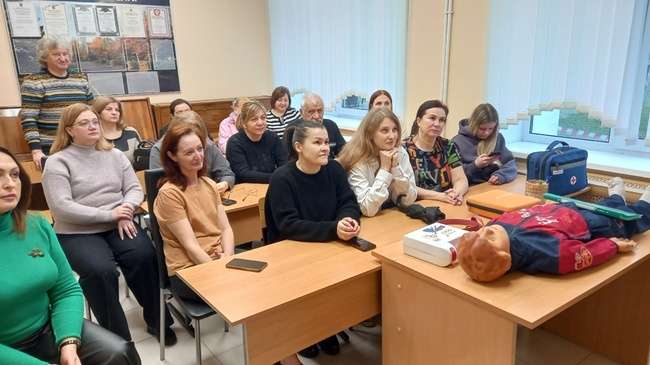 Собрание в ГКУ Брянской области «Учебно-опытное лестничество»
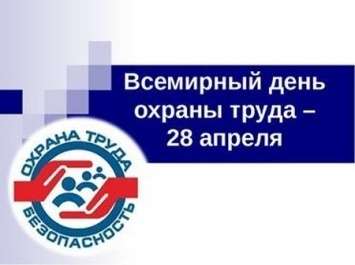 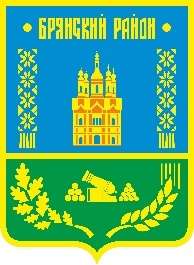 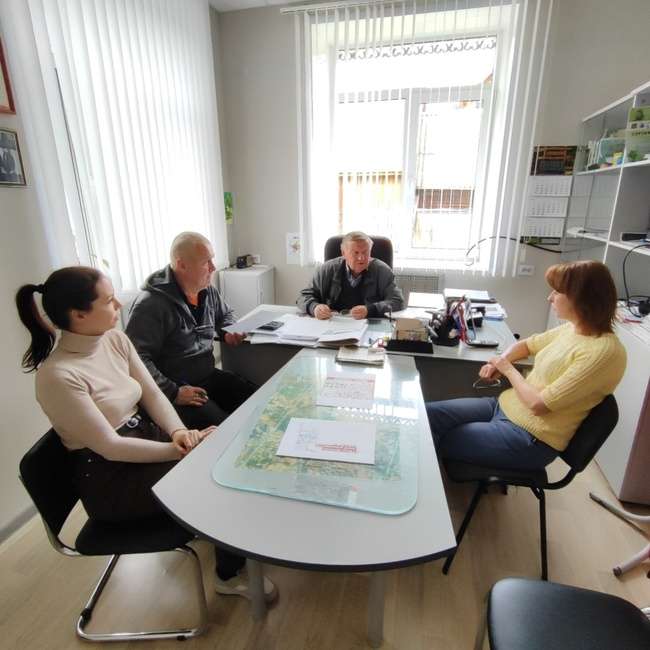 в ГКУ Брянской области «Учебно-опытное лесничество» была проведена лекция на тему «Снижение производственного травматизма и профессиональной заболеваемости».
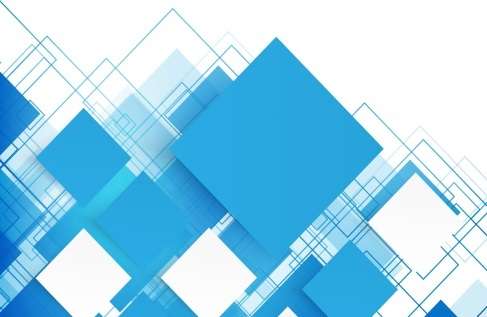 Мероприятие в ВНИИ люпина – филиала ФНЦ И ВИК им . В.Р. Вильямса
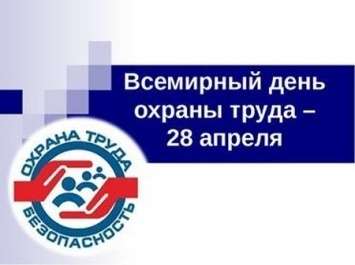 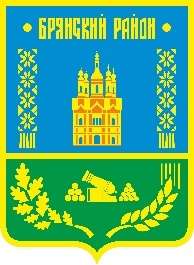 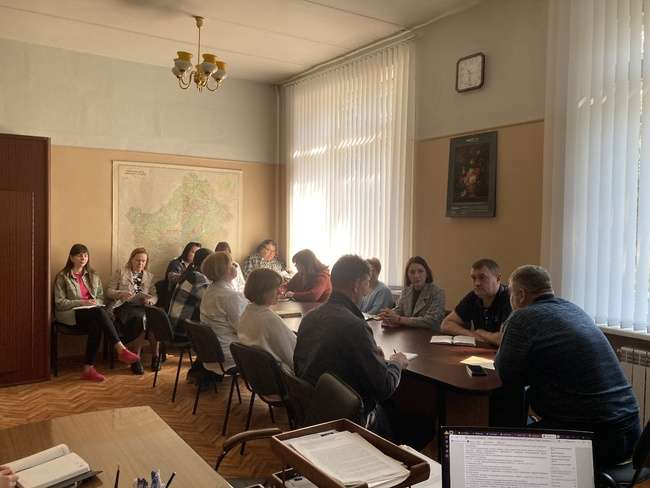 В «ВНИИ люпина – филиала ФНЦ и ВИК им. В.Р. Вильямса»  было проведено собрание с сотрудниками по теме ««Революция в области охраны труда и техники безопасности»
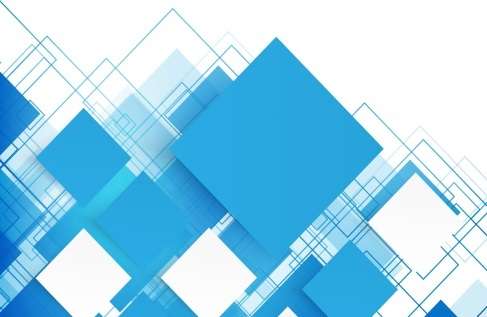 Лекция с сотрудниками ООО "Агрофирма Культура
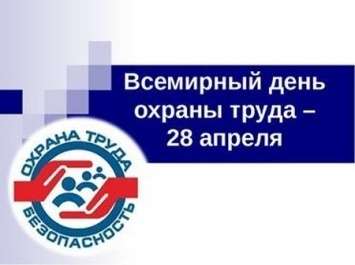 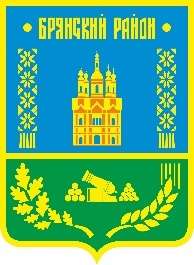 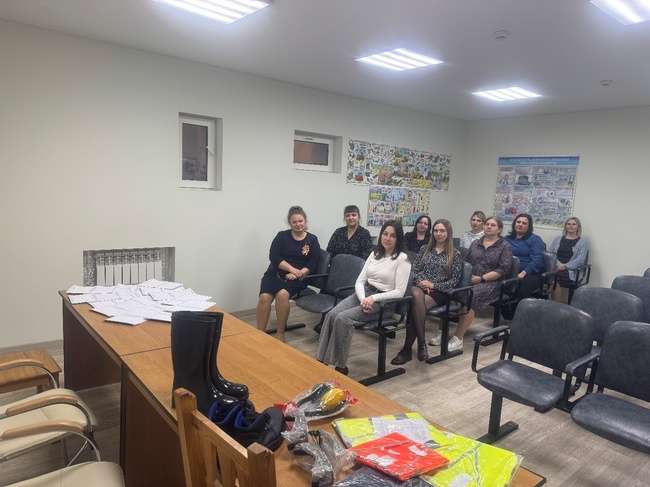 В ООО «Агрофирма Культура» была проведена лекция с сотрудниками, в которой были отражены вопросы снижения произ-водственного травматизма и проф. заболеваемости, улучшения условий труда и , формирование культуры безопасности труда в трудовых коллективах.
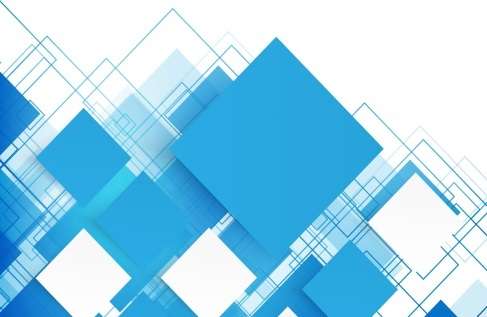 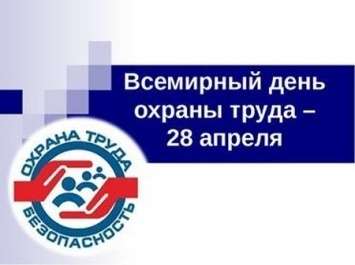 Мероприятия в АО «Агронова-Брянск»
 на тему: «Революция Революция в области охраны труда и техники безопасности: роль искусственного интеллекта и цифровизации на рабочем месте», игра – «Найди нарушения или почувствуй себя специалистом по охране труда, игра – разгадывание кроссвордов и ребусов на тему: Охрана труда и пожарная безопасность)
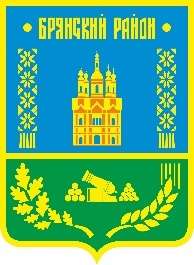 Проведение беседы на тему: «Революция Революция в области охраны труда и техники безопасности: роль искусственного интеллекта и цифровизации на рабочем месте»
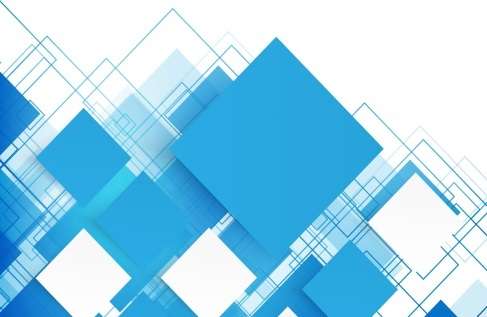 Игра - Найди нарушения по охране труда или почувствуй себя специалистом по охране труда
Разгадывание кроссвордов и ребусов на тему - охрана труда и пожарная безопасность
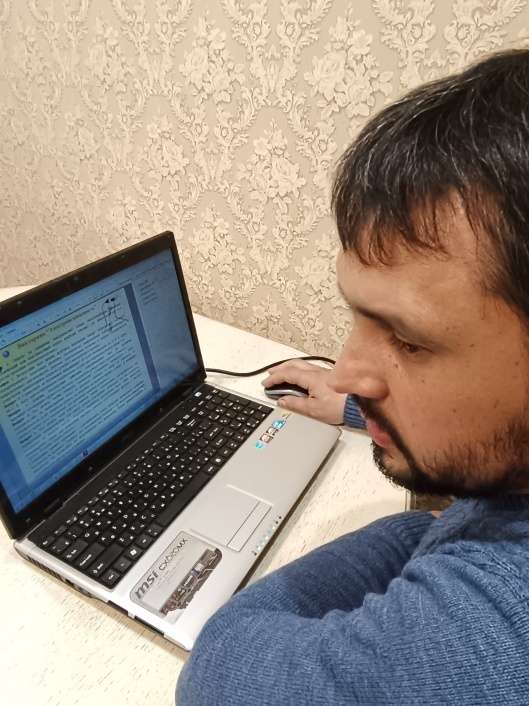 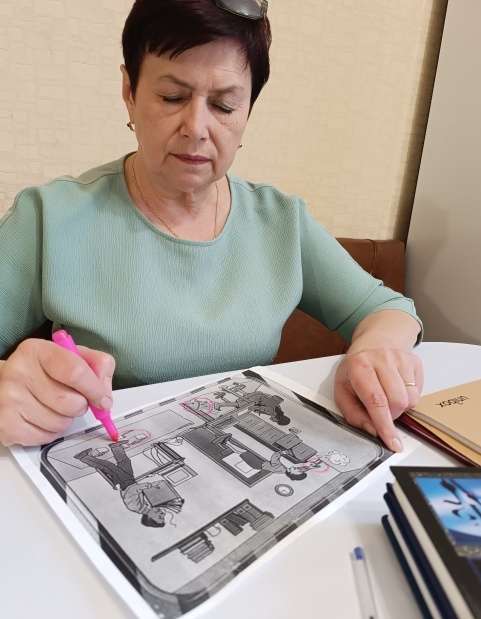 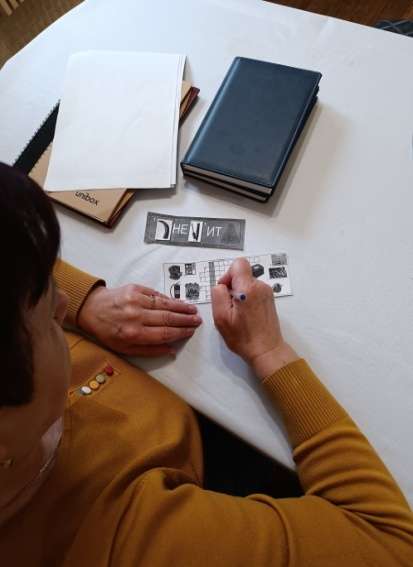 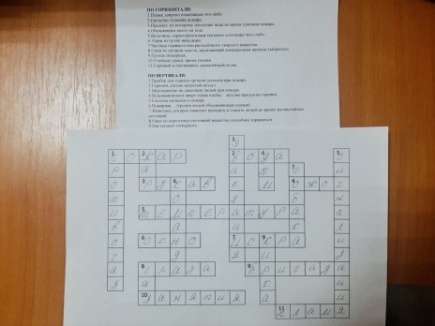 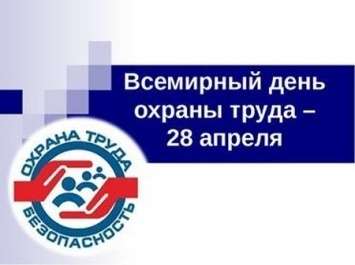 тест для сотрудников  АО «Агронова-Брянск»
«Знатоки по охране труда, день консультаций по охране труда в формате «вопрос-ответ»
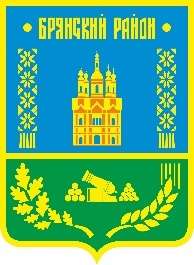 Тест для сотрудников «Знатоки по охране труда»
День консультаций по охране труда в формате «вопрос-ответ»
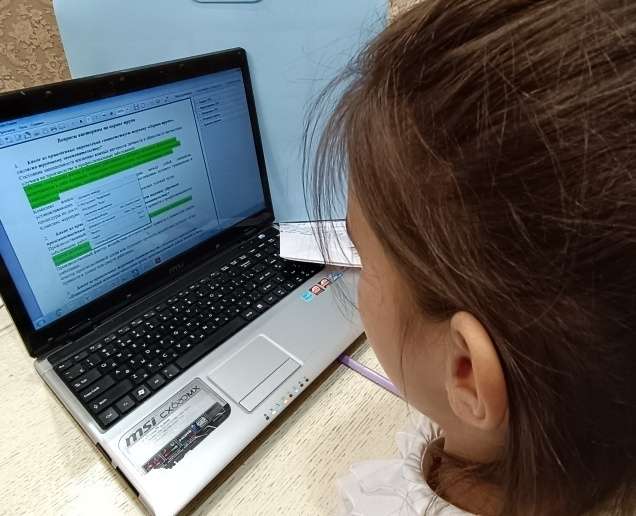 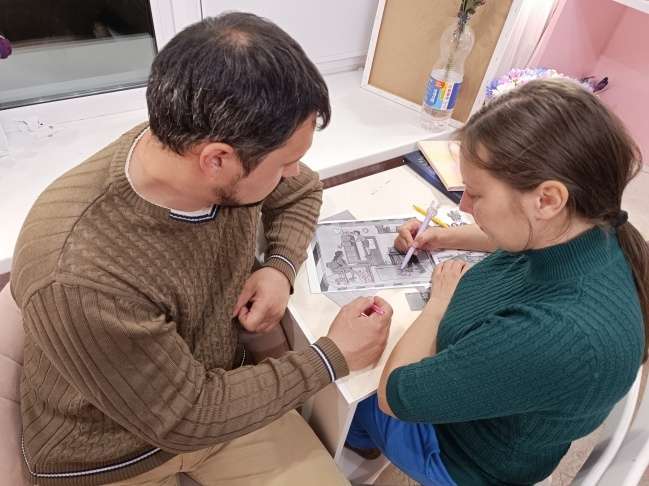 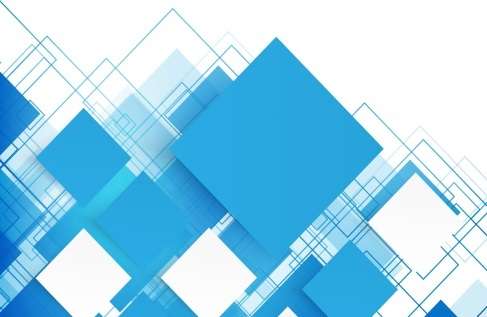 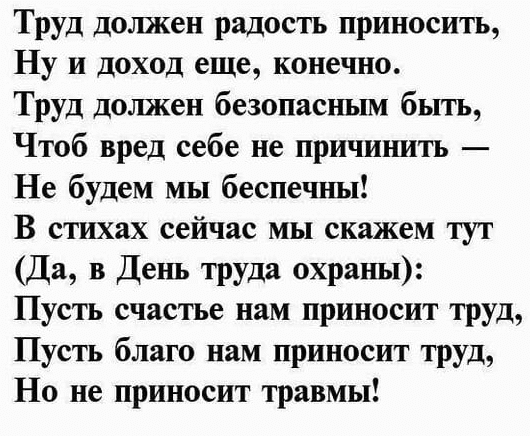 ОХРАНУ ТРУДА не только знай, но строго СОБЛЮДАЙ!!!
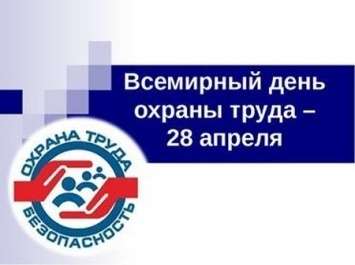 выпуск и раздача листовки  среди сотрудников 
АО «Агронова-Брянск»
«Всемирный день охраны труда», рисунки и подделки детей сотрудников на тему: «Охрана труда – глазами ребенка»
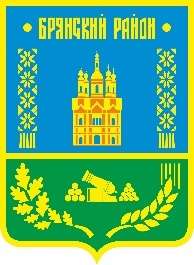 Рисунки и подделки детей сотрудников на тему: «Охрана труда – глазами ребенка»
Выпуск и раздача листовок «Всемирный день охраны труда»
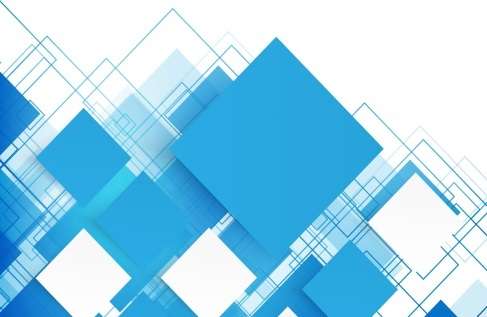 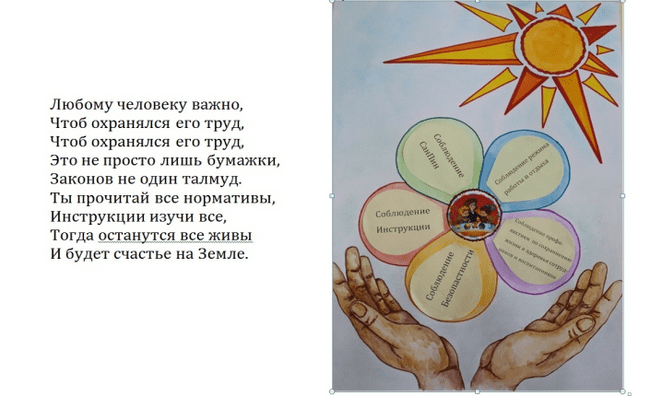 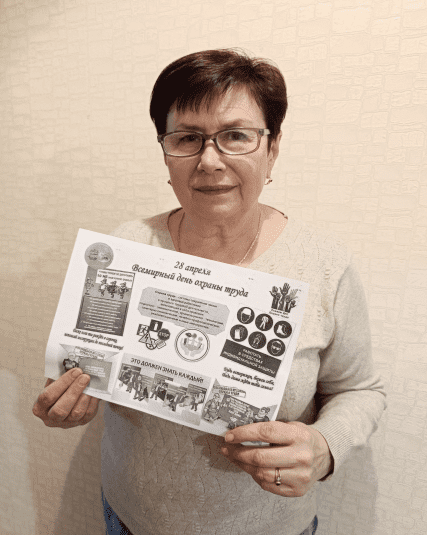 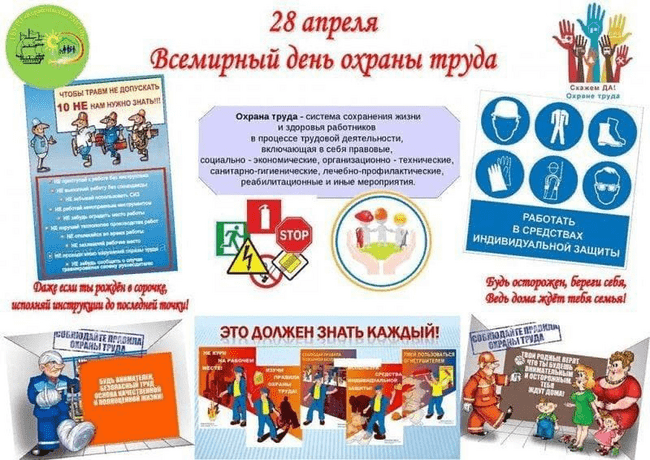 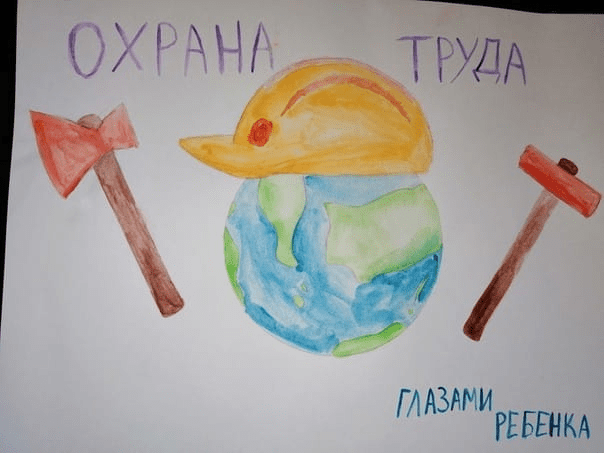 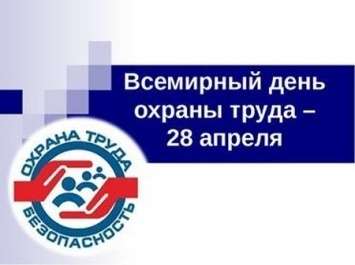 Инструктаж и тренинг среди сотрудников ГБУЗ «Брянская МБ»
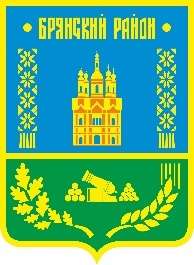 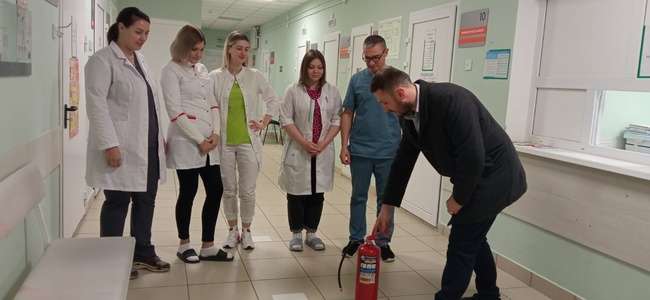 Вставляете фотоматериалы и подписываете, где проходило, кто принимал участие
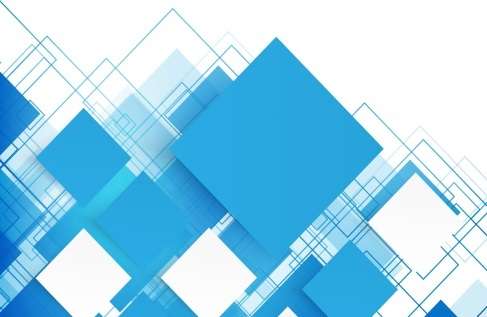 Вставляете фотоматериалы и подписываете, где проходило, кто принимал участие
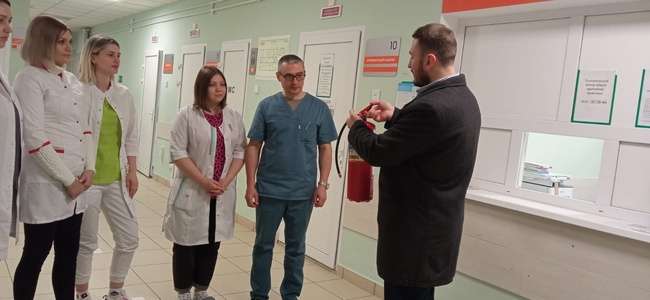 Толмачевский ЦОВПСМ инструктаж по охране труда и пожарной безопасности, тренировка по использованию первичных средств пожаротушения
Вставляете фотоматериалы и подписываете, где проходило, кто принимал участие
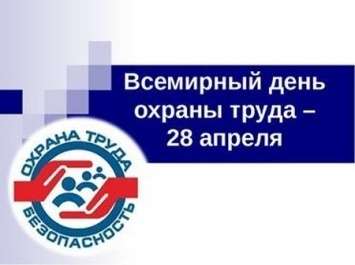 Совещание и тренинг с сотрудниками
 ГБУЗ «Брянская МБ
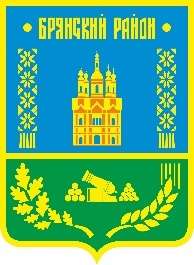 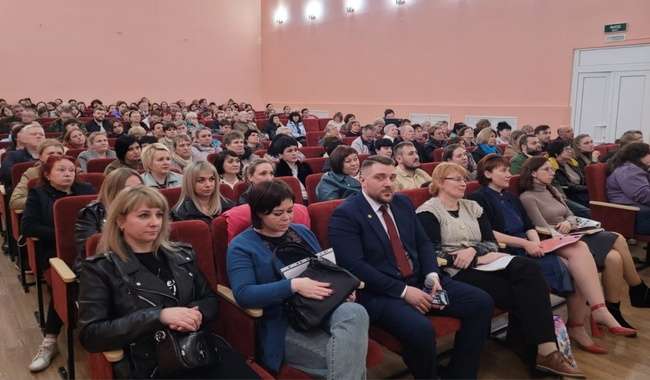 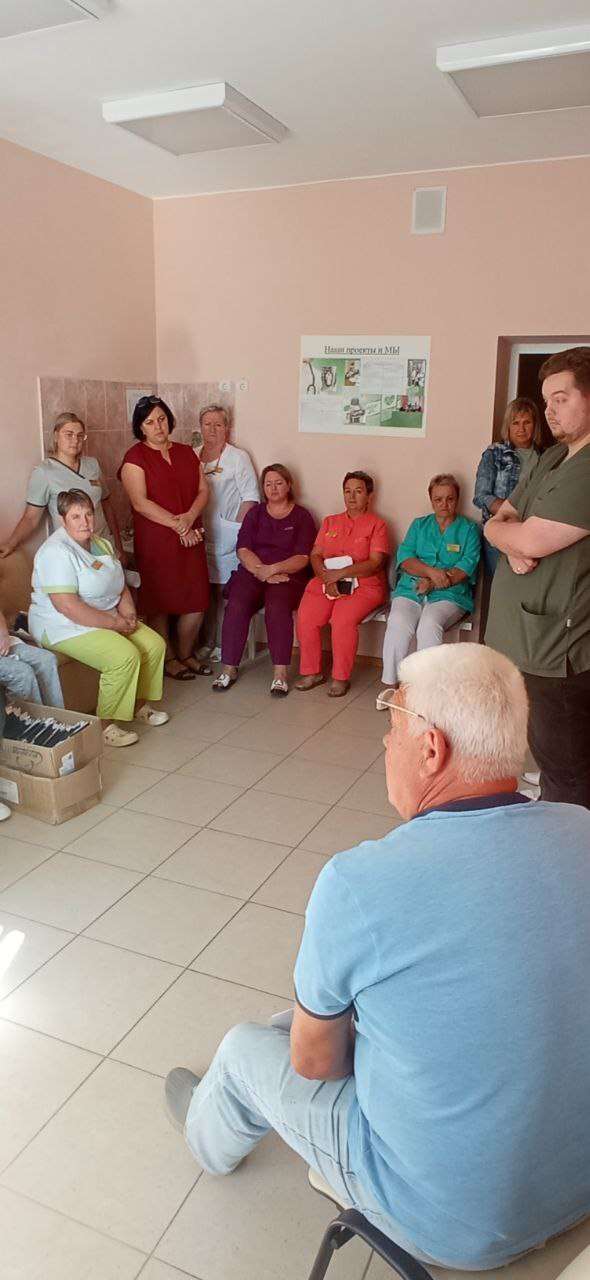 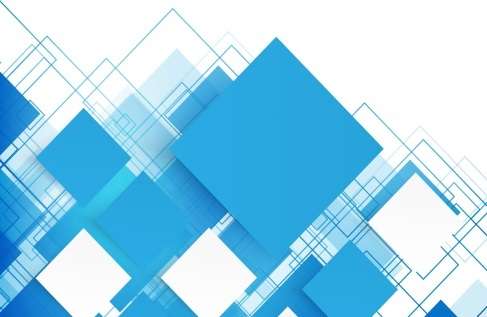 Вставляете фотоматериалы и подписываете, где проходило, кто принимал участие
Совещание с сотрудниками ГБУЗ «Брянская МБ» на тему: 28 апреля 2025 День охраны труда!
Вставляете фотоматериалы и подписываете, где проходило, кто принимал участие
Тренинг с сотрудниками поликлиники на тему: безопасные условия труда!
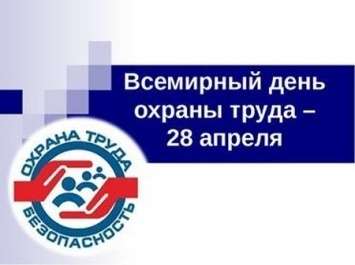 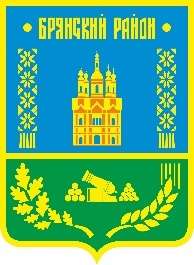 Тренировка по эвакуации при ЧС с сотрудниками, конкурс на лучшую команду  по охране труда
Вставляете фотоматериалы и подписываете, где проходило, кто принимал участие
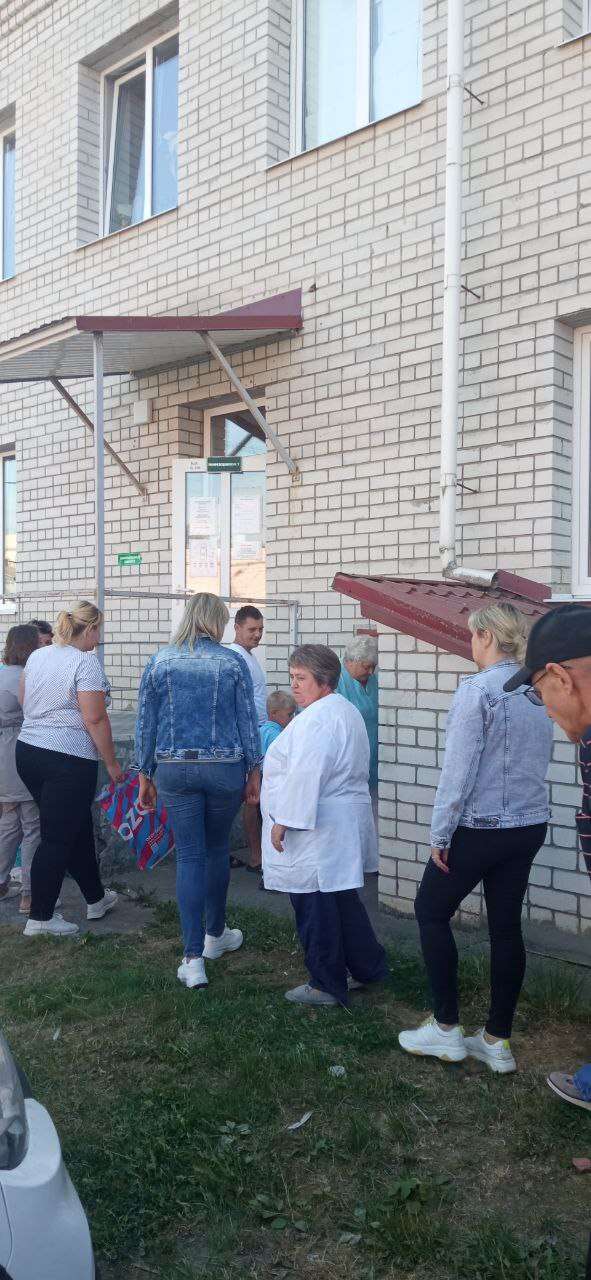 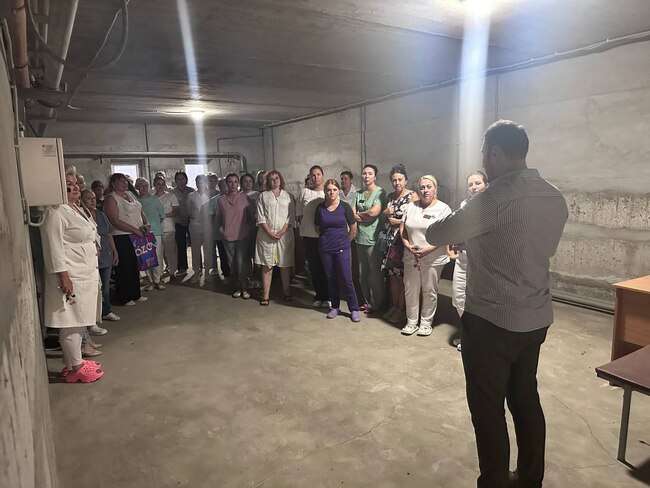 Вставляете фотоматериалы и подписываете, где проходило, кто принимал участие
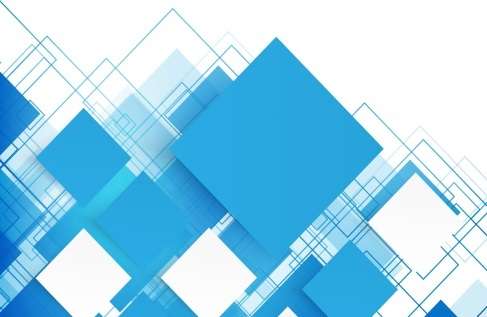 Вставляете фотоматериалы и подписываете, где проходило, кто принимал участие
Тренировка по эвакуации в случае ЧС с сотрудниками поликлиники № 1 и № 2
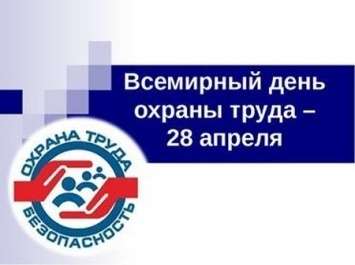 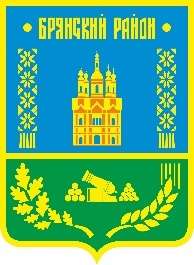 Тренинг по оказанию первой помощи пострадавшим при несчастном случае
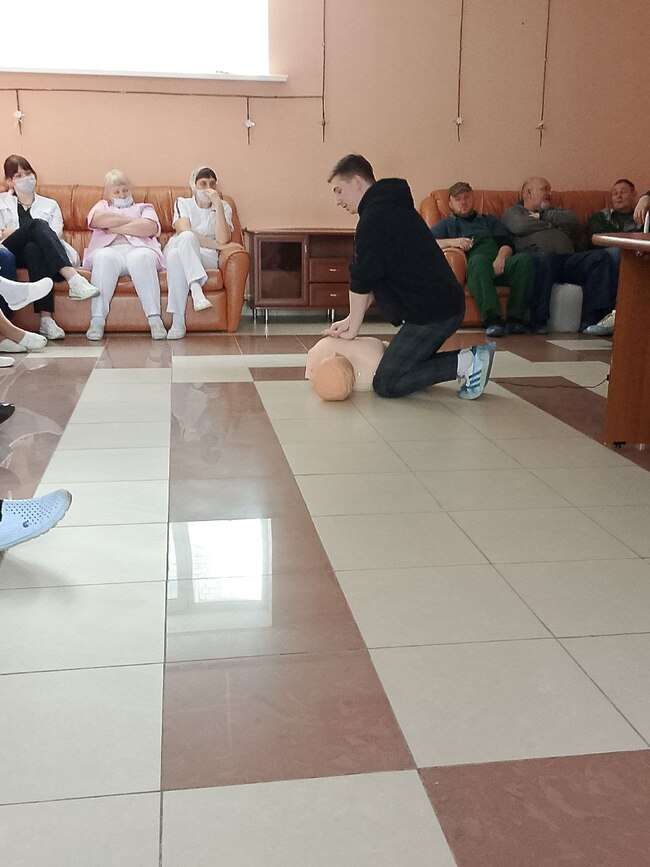 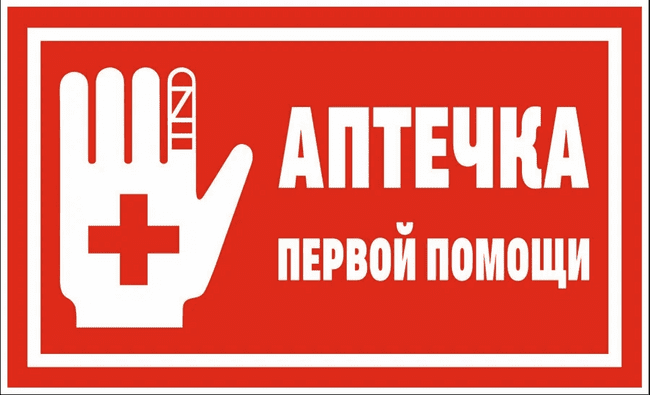 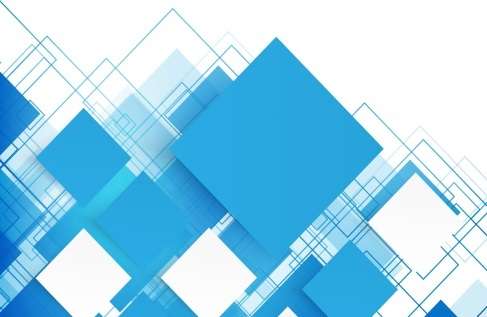 Вставляете фотоматериалы и подписываете, где проходило, кто принимал участие
Тренинг по оказанию первой помощи пострадавшим при несчастном случае с сотрудниками ГБУЗ «Брянская МБ»
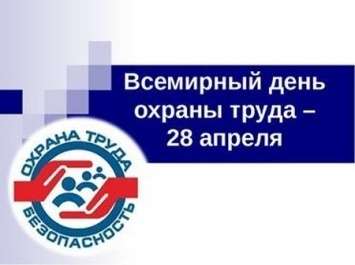 Эвакуационные учения, соревнования по безопасности
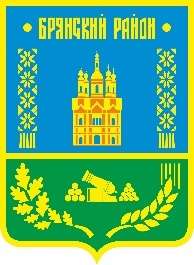 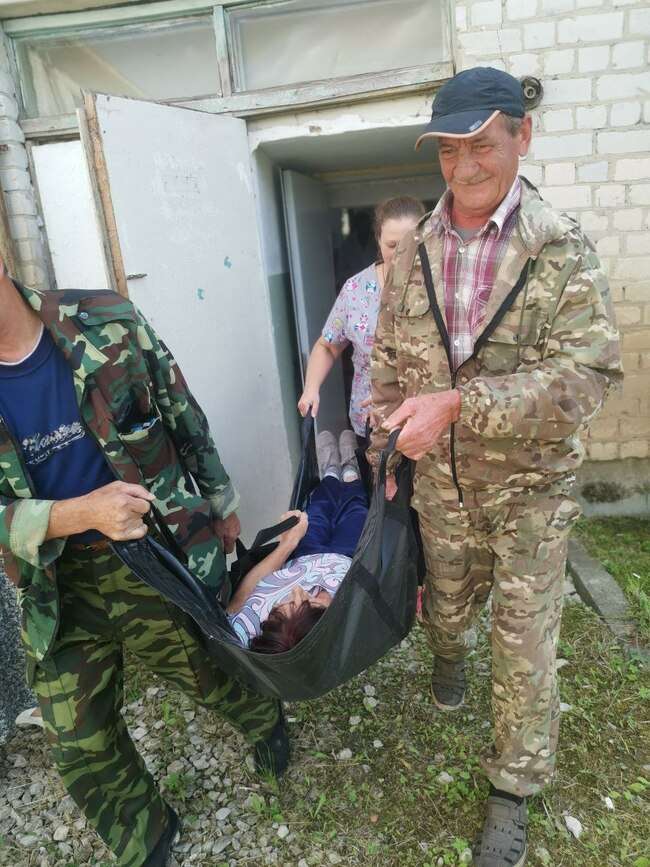 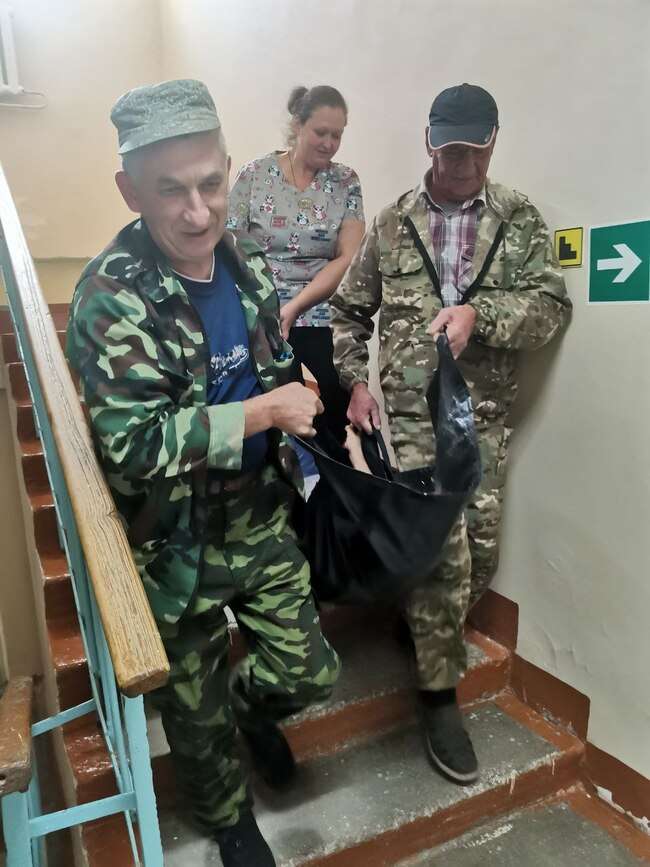 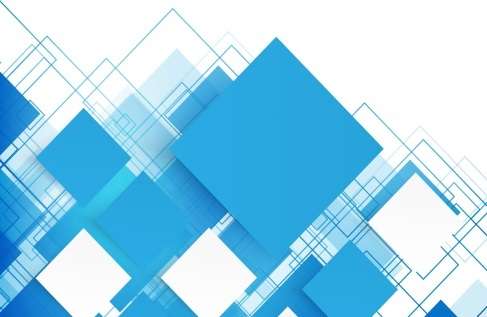 Тренировка по эвакуации при ЧС с сотрудниками Жирятинской участковой больницы, конкурс на лучшую команду  по охране труда
Вставляете фотоматериалы и подписываете, где проходило, кто принимал участие
Вставляете фотоматериалы и подписываете, где проходило, кто принимал участие
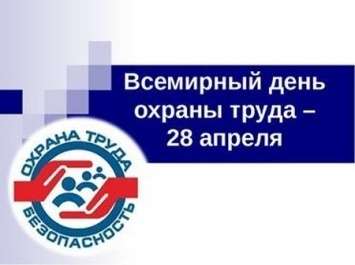 Мероприятия к дню охраны труда в ГБУ Брянской области
 «Центр ветеринарии «Пригородный»».
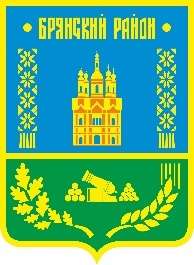 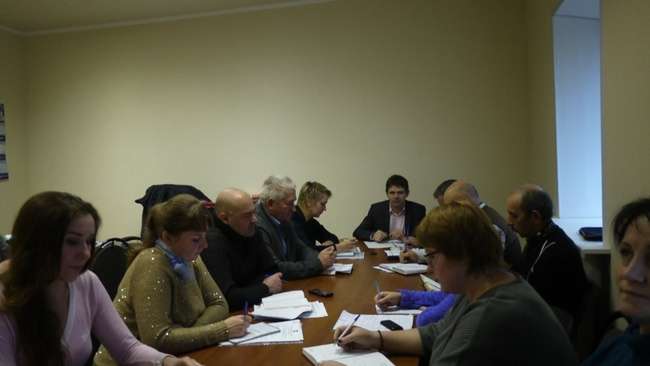 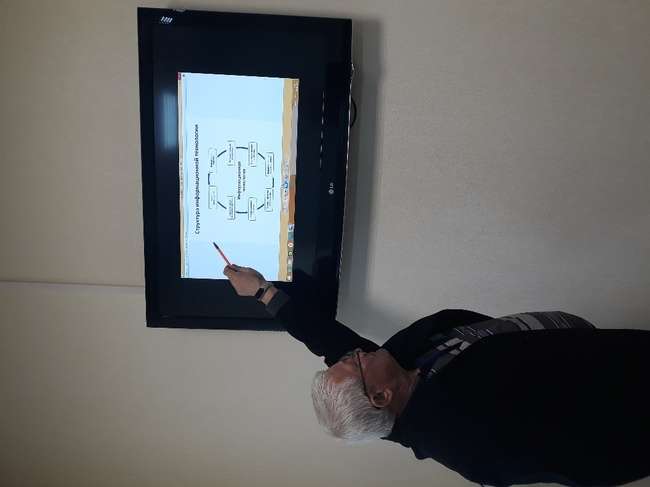 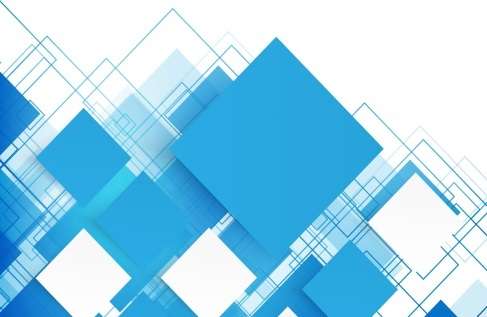 Лекция на тему «Революция в области охраны труда и техники безопасности: роль искусственного интеллекта  и цифровизации на рабочих местах».
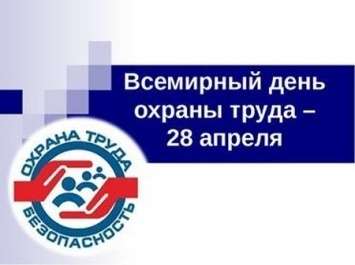 «Круглый» стол в ООО «Гуд флэйк»
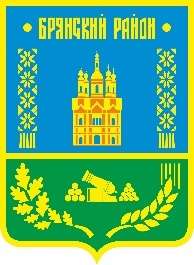 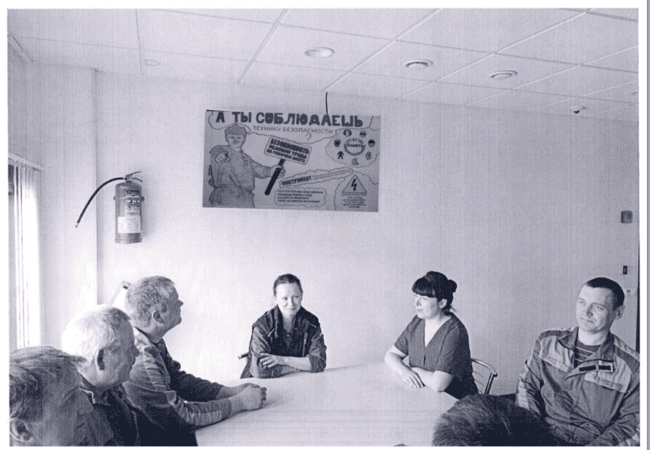 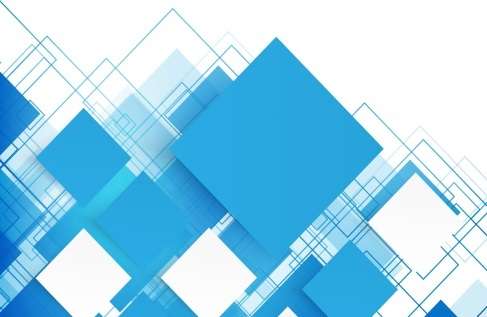 Заседание «круглого» стола на тему «Революция в области охраны труда и техники безопасности: роль искусственного интеллекта  и цифровизации на рабочих местах».
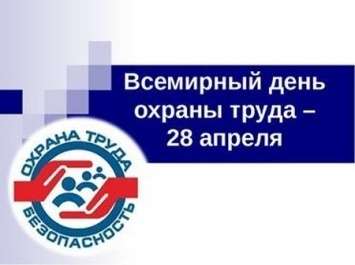 Мероприятия к Всемирному дню Охраны труда в Супоневской сельской администрации.
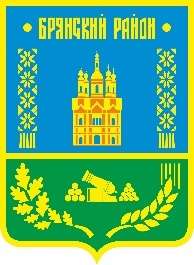 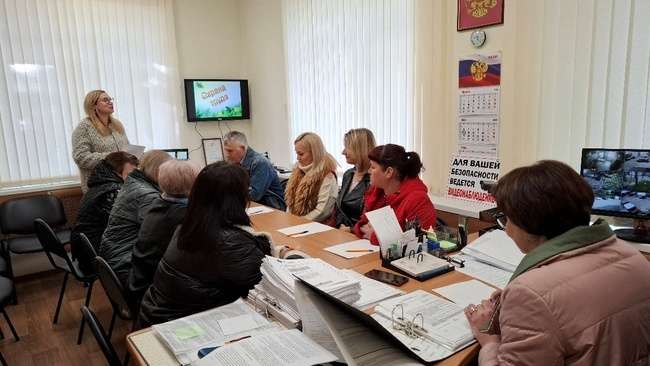 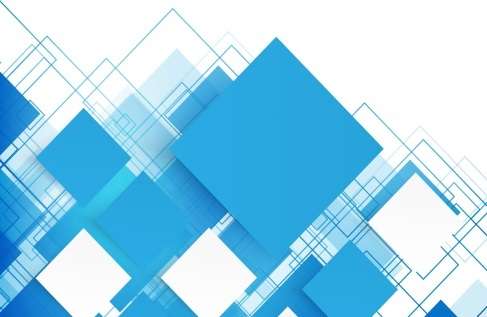 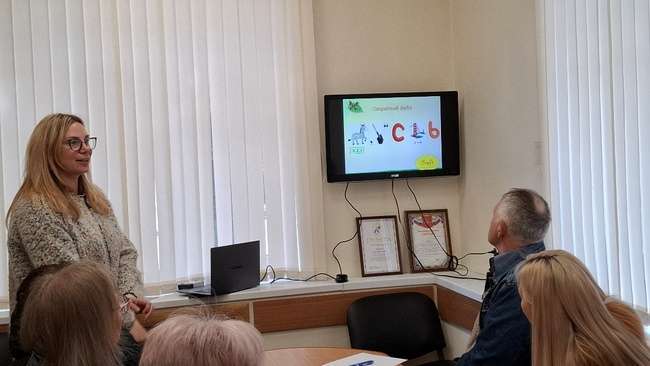 Проведение «Круглого» стола на тему «Революция в области охраны труда и техники безопасности: роль искусственного интеллекта  и цифровизации на рабочих местах».
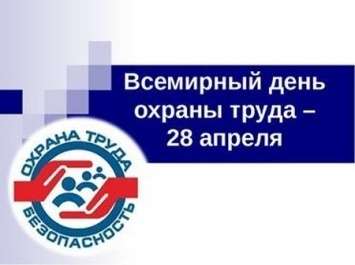 Результат проведенных мероприятий: повышение осведомлённости сотрудников о важности безопасности на рабочем месте; обучение основным правилам охраны труда; снижение уровня травматизма в организации; формирование культуры безопасности и укрепление командного духа.
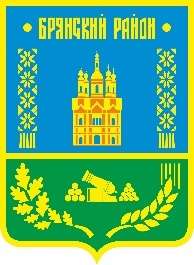 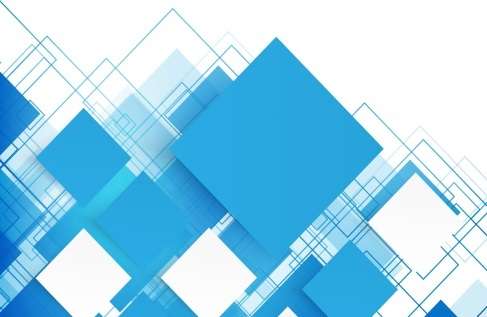 Цели и планы на будущий период: 
главной целью является сохранение жизни и здоровья работников, а так же предупреждение(локализация) аварий в организации. Для достижения данных целей необходимо:
1.Обеспечение безопасных и безвредных условий труда.
2.Поддержание работоспособности работников.
3.Предупреждение аварийных ситуаций.